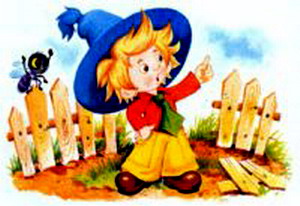 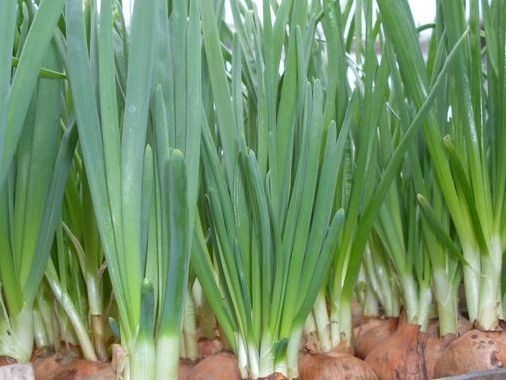 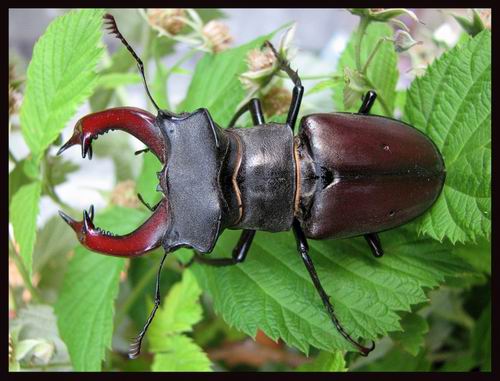 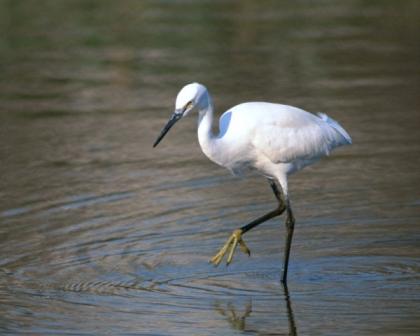 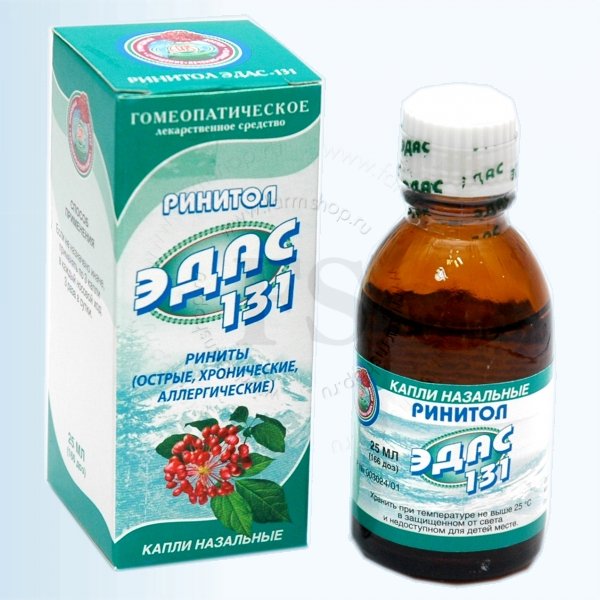 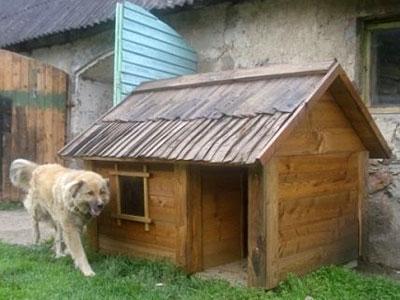 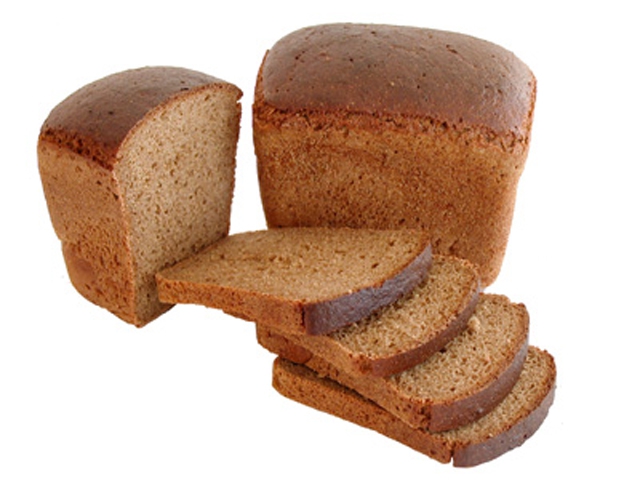 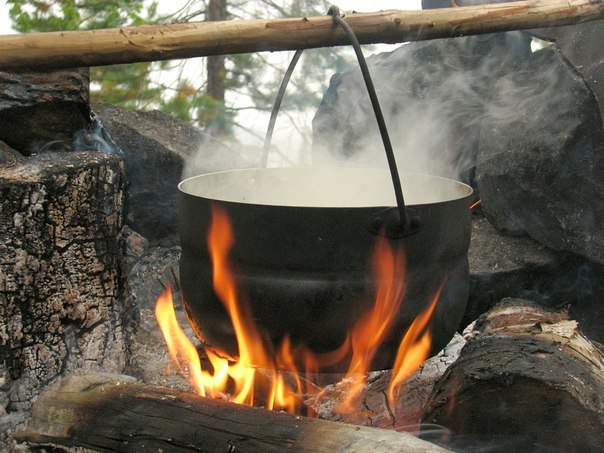 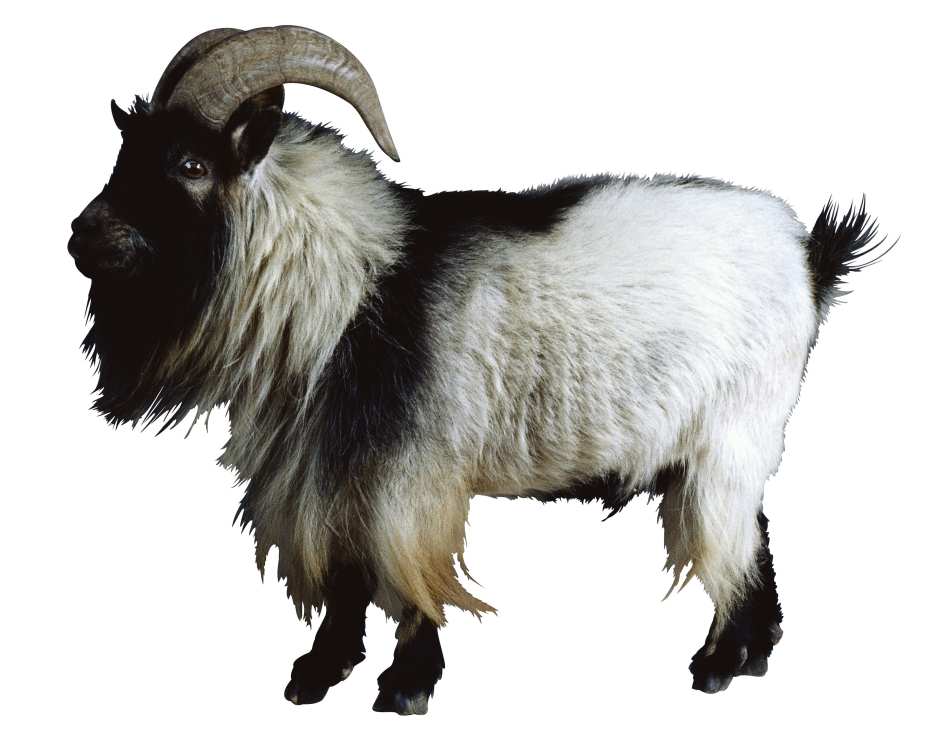 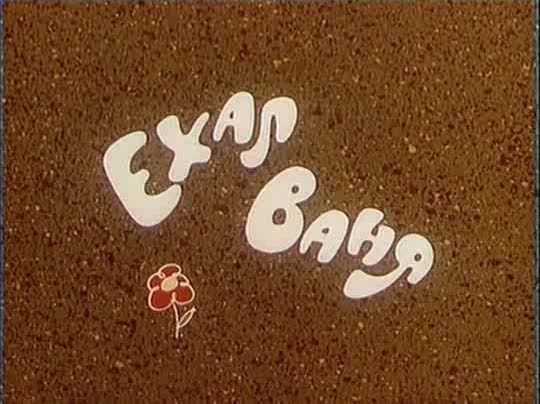 Ехал Ваня на коне,                                   А старушка в это время Вел собачку на ремне,                            Мыла фикус на окне.
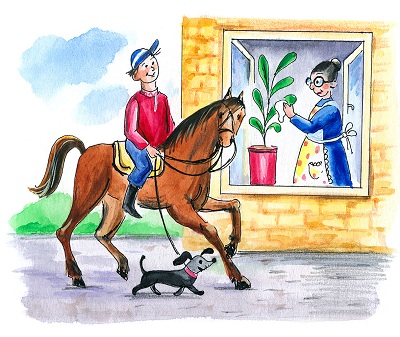 Ехал фикус на коне,                         А собачка в это время Вел старушку на ремне,                  Мыла Ваню на окне.
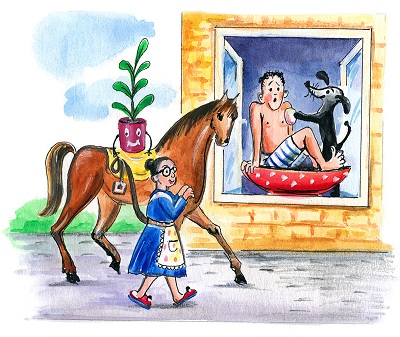 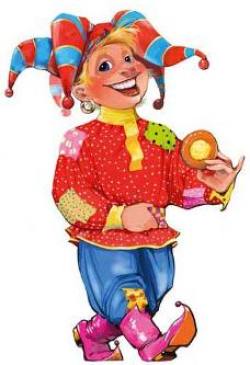 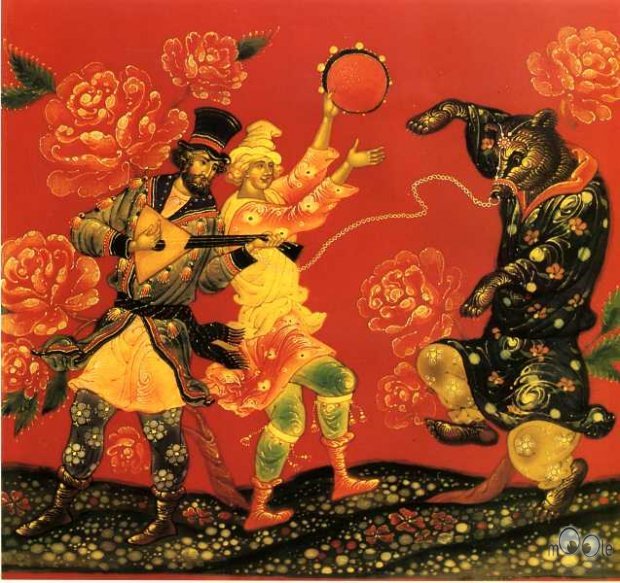 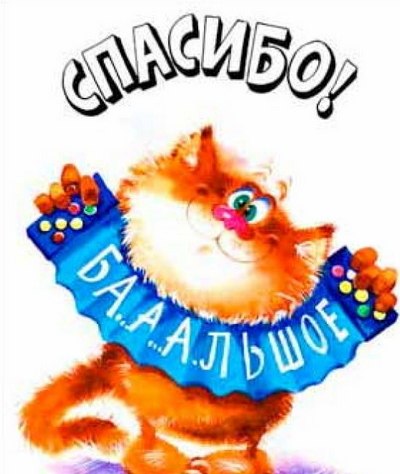 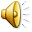